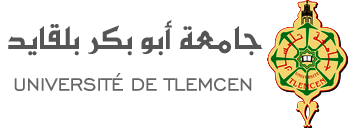 Département d’Informatique
Master 1 Réseaux et Systèmes Distribués  (RSD)
Serveurs web
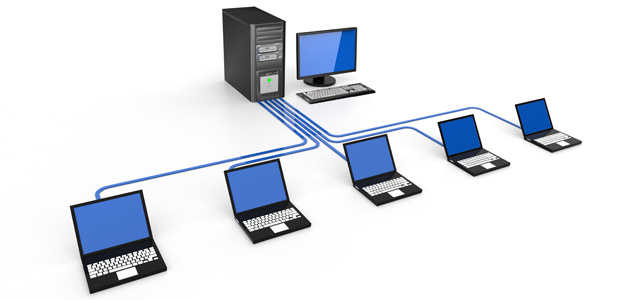 Mme Asma SARI née AMRAOUI
amraoui.asma@gmail.com
Sommaire
Introduction
 Serveurs web
 Serveur HTTP (Apache)
 PHP
 MySQL
 Installation et configuration de serveur web
 Conclusion
Introduction
Serveur web
 Serveur DNS
 Serveur FTP
 Serveur de messagerie
 Serveur proxy
 Serveur VPN
Serveur web
Un serveur web est un ordinateur central qui fait en sorte que vous puissiez voir avec votre navigateur les sites web se trouvant sur ce serveur

 C’est un ordinateur tenant le rôle de serveur informatique sur lequel fonctionne un logiciel de serveur HTTP
Serveur HTTP
Un serveur HTTP est un logiciel permettant de rendre accessible des pages au format HTML ou XML en utilisant le protocole HTTP
Exemples de serveurs HTTP
Apache
 Microsoft IIS (Internet Information Server)
 Microsoft PWS (Personal Web Server)
Apache
Serveur HTTP le plus utilisé
Doté de nombreuses fonctionnalités
Les fichiers .htaccess
Les fichiers .htaccess sont des fichiers de configuration d'Apache, permettant de:

 Définir des règles dans un répertoire
 Gérer l'accès à certains fichiers
 Protéger l'accès à un répertoire par un mot de passe
 Définir des pages d'erreurs personnalisées
PHP(Hypertext Preprocessor )
Langage de scripts coté serveur
Souvent utilisé pour dialoguer avec les bases de données
MySQL
Système de gestion de bases de données relationnelles
Il utilise SQL  
Robuste et rapide
Pourquoi (PHP, MySQL) ?
Une des caractéristiques intéressantes de PHP et de MySQL tient à ce qu’ils fonctionnent avec tous les systèmes d’exploitation les plus connus et avec la plupart des autres. 

Un script PHP peut, dans la plupart des cas, être écrit de façon à être portable entre les systèmes d’exploitation et les serveurs web.
Comment ça fonctionne?
Le navigateur envoie l'adresse tapée au serveur.
Le serveur web cherche dans son arborescence si le fichier existe, et si celui-ci porte une extension reconnue comme une application PHP. Si c'est le cas, le serveur web transmet ce fichier à PHP.
PHP parse le fichier (analyse du code entre les balises <?php et ?>. Si ce code contient des requêtes vers une base de données MySQL, PHP envoie la requête SQL. 
La base de données renvoie les informations au script qui peut les exploiter (pour les afficher par exemple).
PHP continue de parser la page, puis retourne le fichier dépourvu de code PHP au serveur web.
Le serveur web renvoie donc un fichier ne contenant plus de PHP, mais seulement du HTML au navigateur, qui l'interprète et l'affiche.
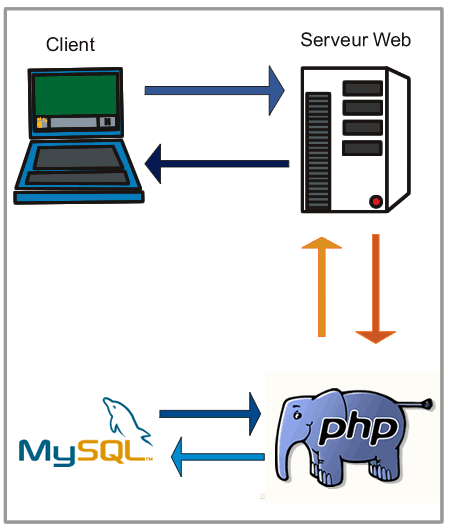 Installation de serveur HTTP
Installation
Sudo apt-get install apache2

 Démarrer Apache
/etc/init.d/apache2 start
Installation de serveur HTTP
Tester le serveur Apache
    Taper l’adresse suivante http://localhost dans le navigateur

 On doit obtenir la phrase suivante:
     It works!
Configuration de Apache
Configuration de serveur web apache sur le fichier 
			/etc/apache2/apache2.conf

Pour activer des modules sur apache, il faut travailler sur le fichier 
			/etc/apache2/httpd.conf

Pour choisir le port d’écoute, il faut modifier le fichier (par défaut 80)
			/etc/apache2/ports.conf
Configuration de Apache
Timeout 120: Durée pendant laquelle le serveur attend des émissions/réceptions au cours d’une communication, ce temps est mis à 120s.
 MaxClients 150: nombres max de clients connectés
 StartServers 5 : nombres de processus serveurs initiaux crées
 KeepAlive : définit si le serveur peut exécuté plus d’une requête par connexion
 KeepAliveTimeout 15 : délai au bout duquel la connexion TCP est fermée
Installation de PHP
Télécharger le module PHP
Installer le module avec make install
Configurer PHP avec Apache dans le fichier httpd.conf
Spécifier l’emplacement des fichiers 
DocumentRoot ″/var/www″
<Directory  ″/var/www″>
DirectoryIndex index.php
Installation de MySQL
Télécharger le module MySQL
 Créer un groupe et un utilisateur MySQL
 Créer la BDD et les tables